Virtual Reality (VR)
Michael
8H
What is virtual reality ?
A simulated 3D environment called virtual reality allows users to explore and interact with a virtual world in a fashion that simulates reality as it is experienced by the users' senses. Although the environment is built using computer hardware and software, users may also need to put on accessories like helmets or goggles in order to interact with it. Users are better able to suspend disbelief and treat a VR experience as genuine, even if it is fanciful, the more fully they can immerse themselves in it and shut out their actual surroundings.
What can VR be used for?
Animal: See how they live, they life and start feeling, what they feel when we hurt them.
Medical: Enhance the precision of doctors, so little mistakes can be solved
Architecture: For people to build in VR and then recreate it in real life 

And many more
Benefits of Virtual reality
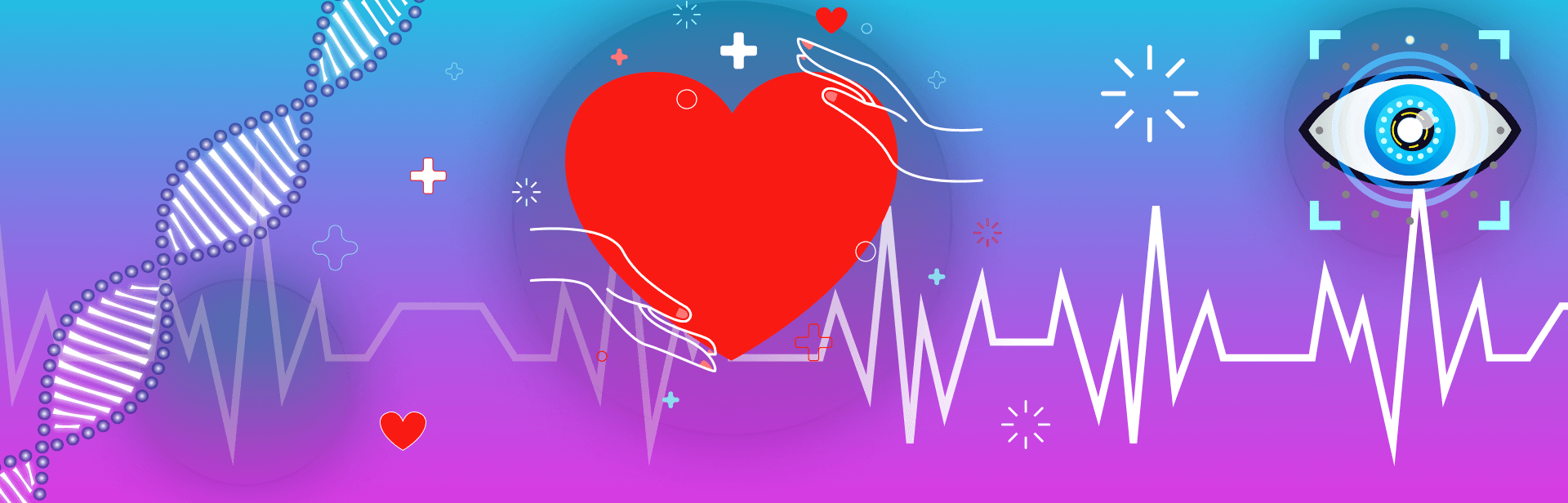 1. Healthcare and Well-Being
2. Entertainment and Gaming
3. Tourism
4. Education and Training Programs
5. Sports
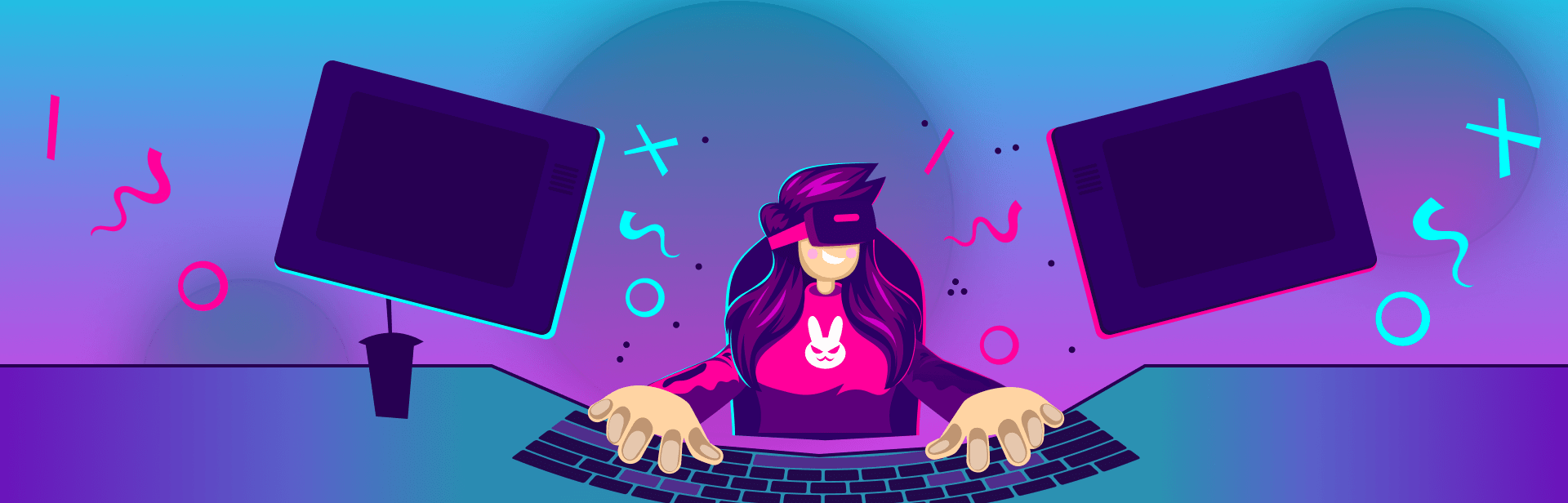 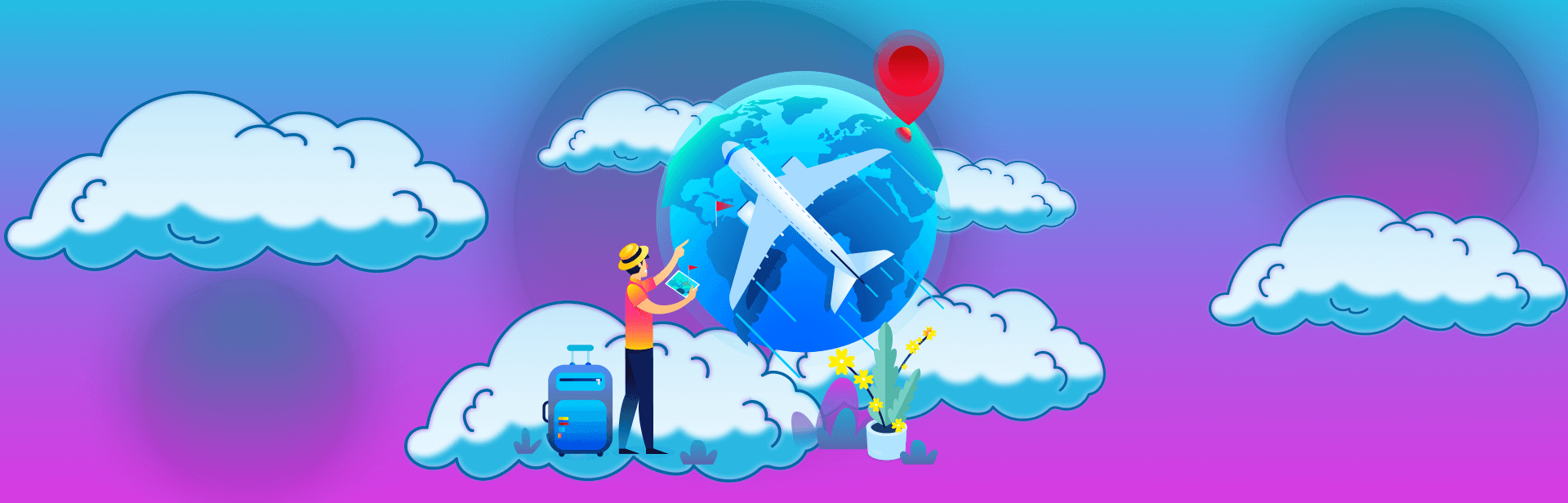 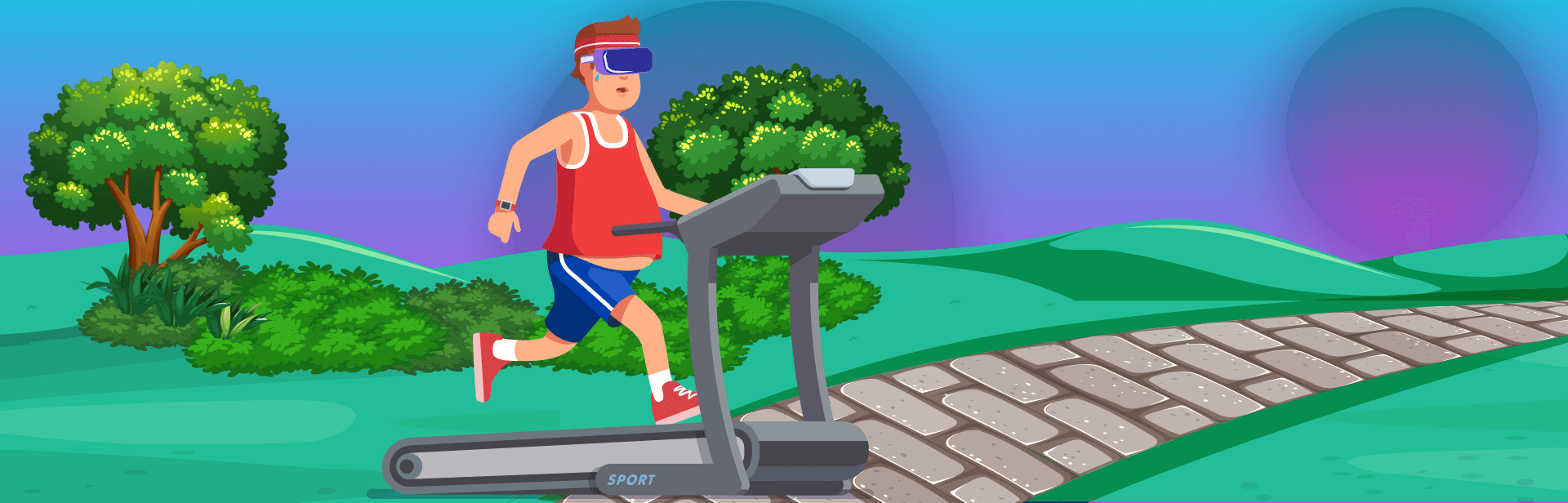 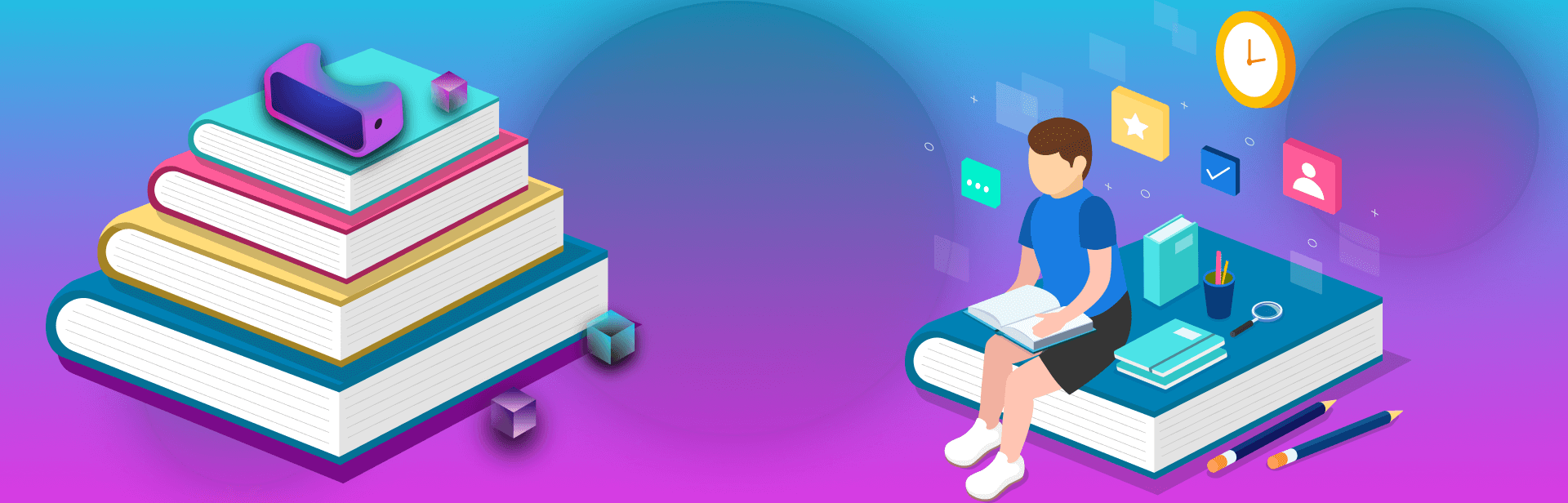 Resources
Https://www.techtarget.com/whatis/definition/virtual-reality
https://opengeekslab.com/blog/advantages-virtual-reality-business/